Geocoding Questions
Thomas Mueller, Ph.D., GISP
Assistant Director
Mueller@calu.edu
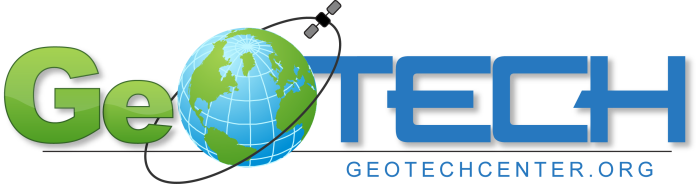 Empowering Colleges: 
     Expanding the Geospatial Workforce
Based upon work supported by the National Science Foundation grants DUE ATE 1304591, 1644409 and 1700496. Any opinions, findings, and conclusions or recommendations expressed in this material are those of the author(s) and do not necessarily reflect the views of the National Science Foundation.
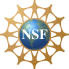 _?_ is defined as  geocoding multiple addresses.
Multiple coding
Batch Matching
Large descripting 
None of the Answers
_?_ is defined as one address or description for each feature you want to locate
Reference dataset , 
Address locator 
Table of Addresses
None of the Answers
A Center Streetline file is _?_
Reference dataset 
Address locator
Table of Addresses
None of the Answers
The Center Streetline file separates the street into line segments and includes several address attributes
True
False
Which attribute is NOT part of a street centerline for geocoding?
Range of Address Numbers (100 – 199)
Type of Street (Street, Avenue, Drive, Boulevard, etc.) 
Prefix, Suffix (North, Northwest, etc.)
The Amount of Lanes
_?_ sets up the type of Address Locator
Address table
Reference data 
From Node
None of the Answers
If your center streetline has a From Left Node, From Right Node, To Left Node, and To Right Node then your address locator can be set to _?_
One Range 
Dual Ranges
Node Ranges
Center Ranges